Algunas actividades Provinciales
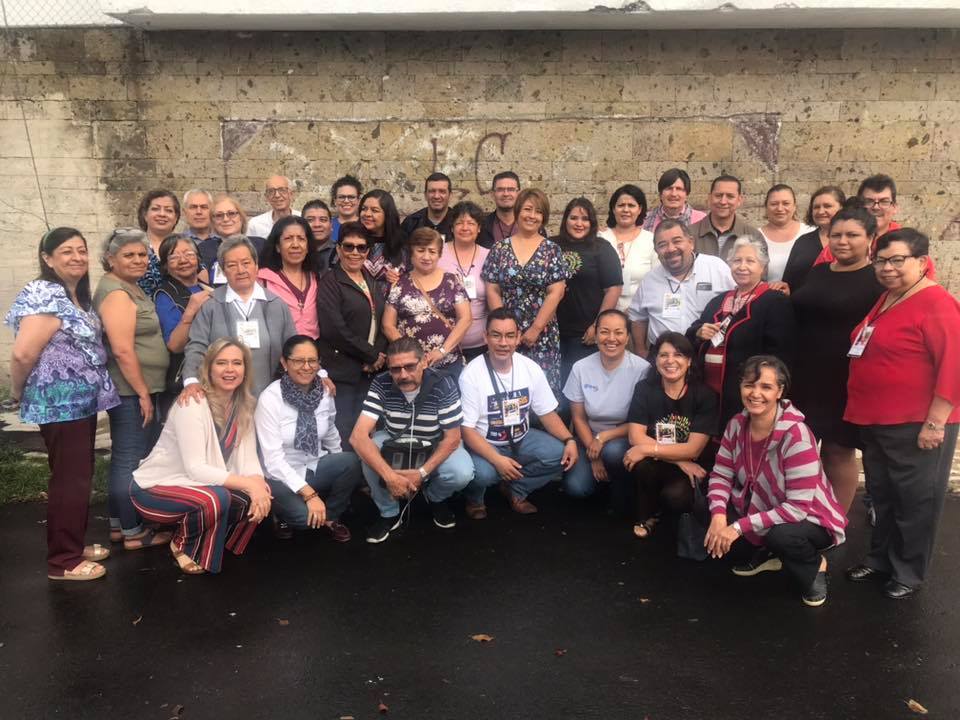 Asamblea de coordinadores Julio 2019
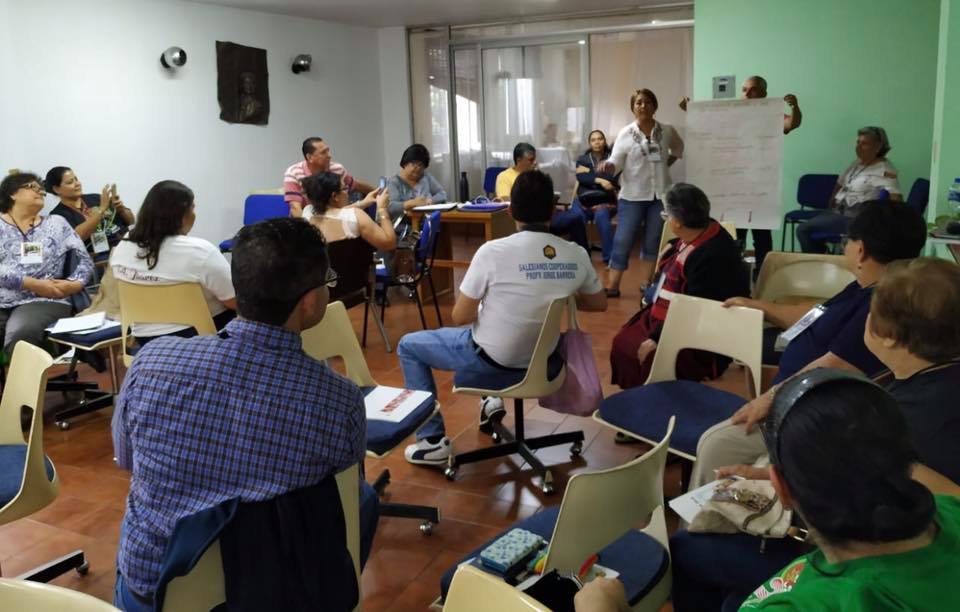 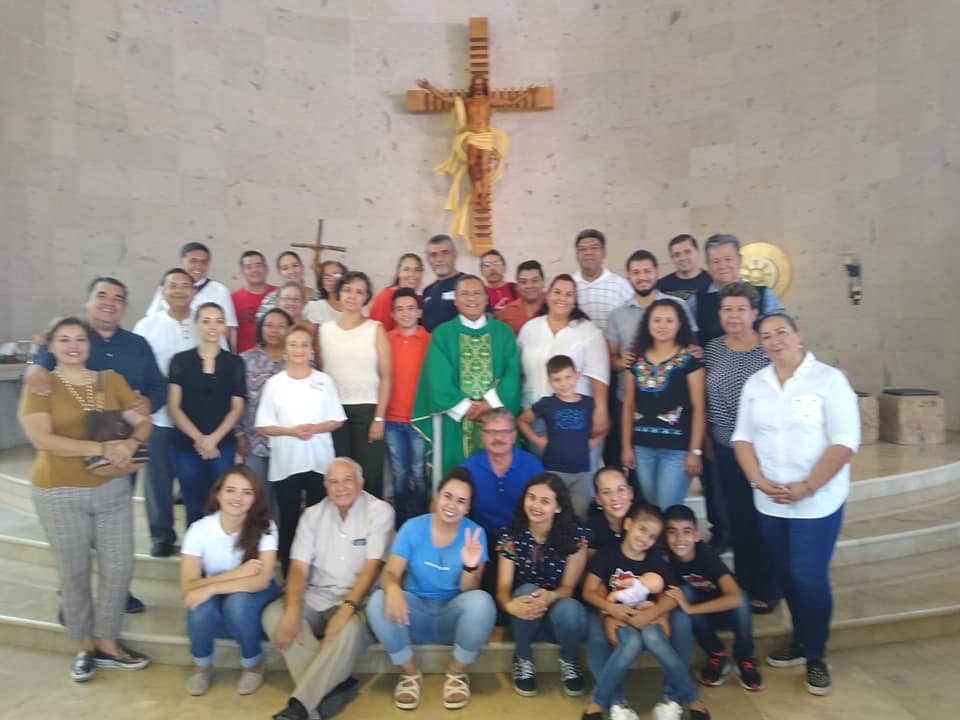 Zonal Occidente 2019
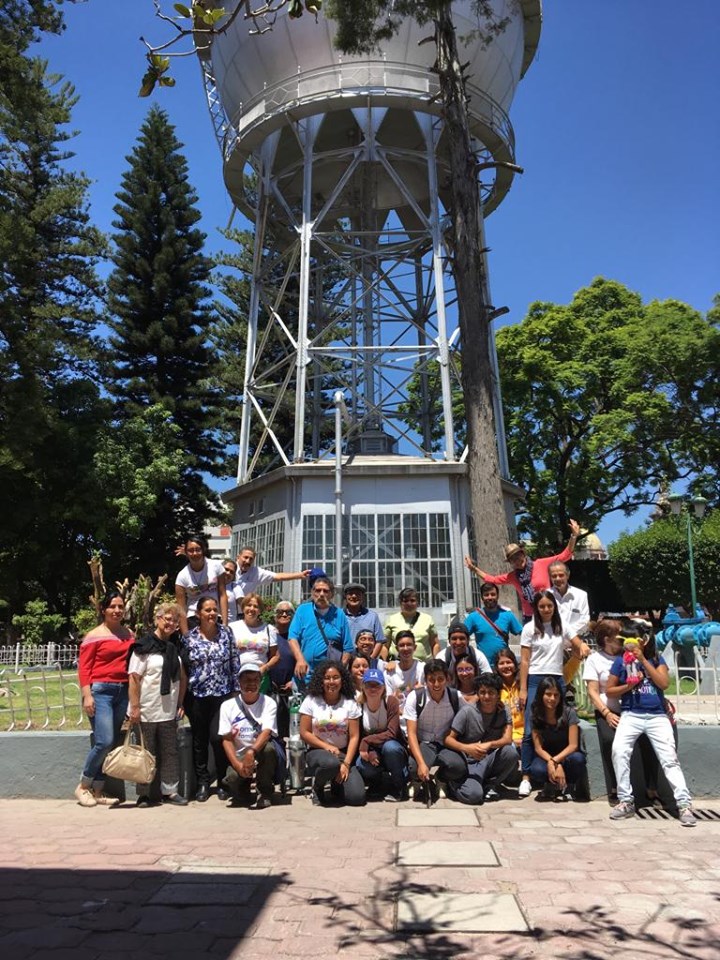 Zonal Bajío
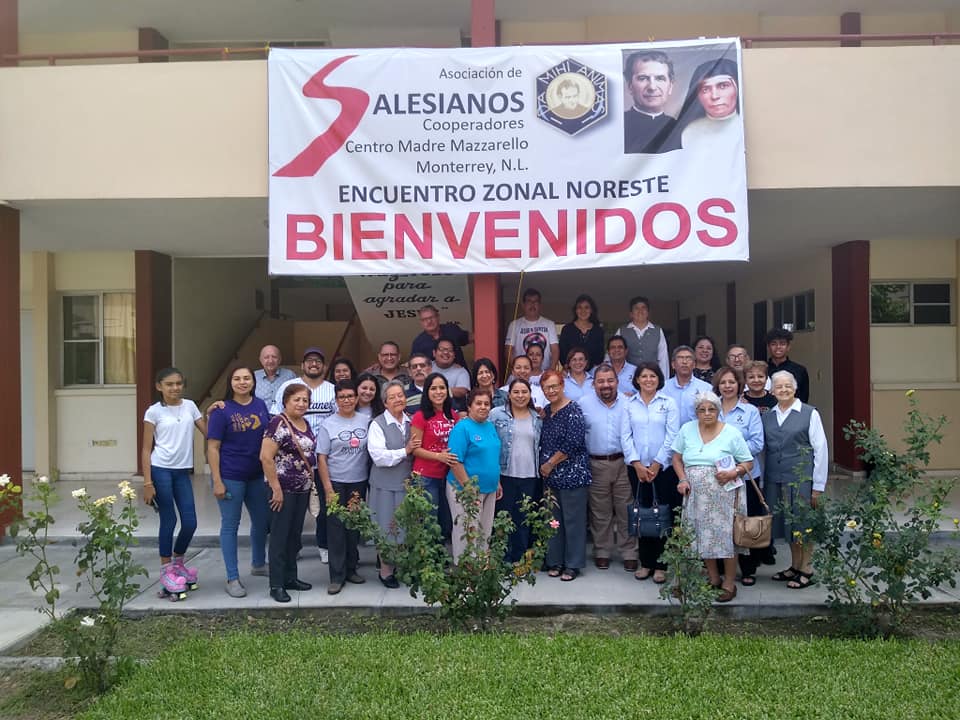 Zonal Noreste
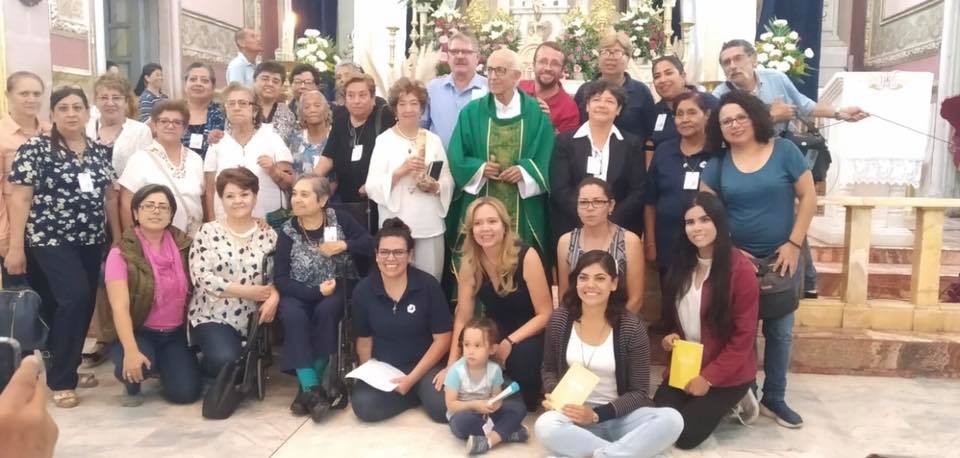 Zona Centro
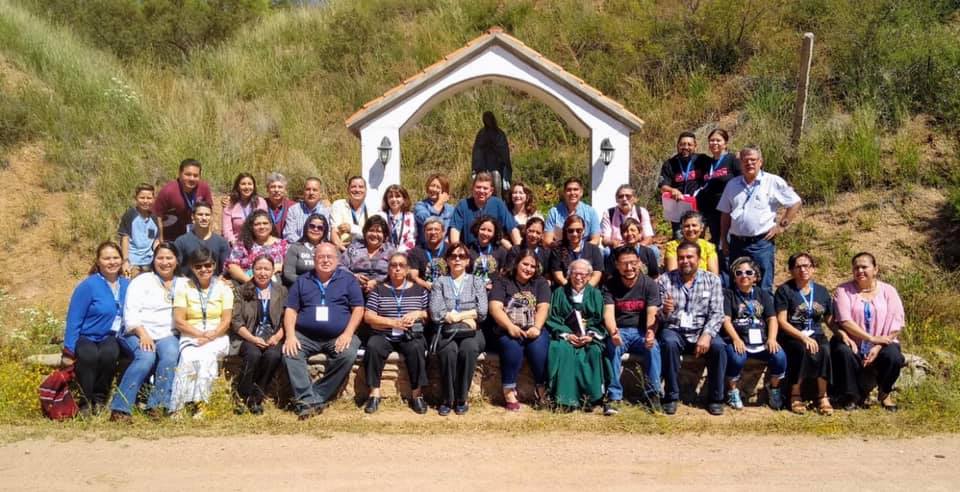 Zonal Noreste Frontera
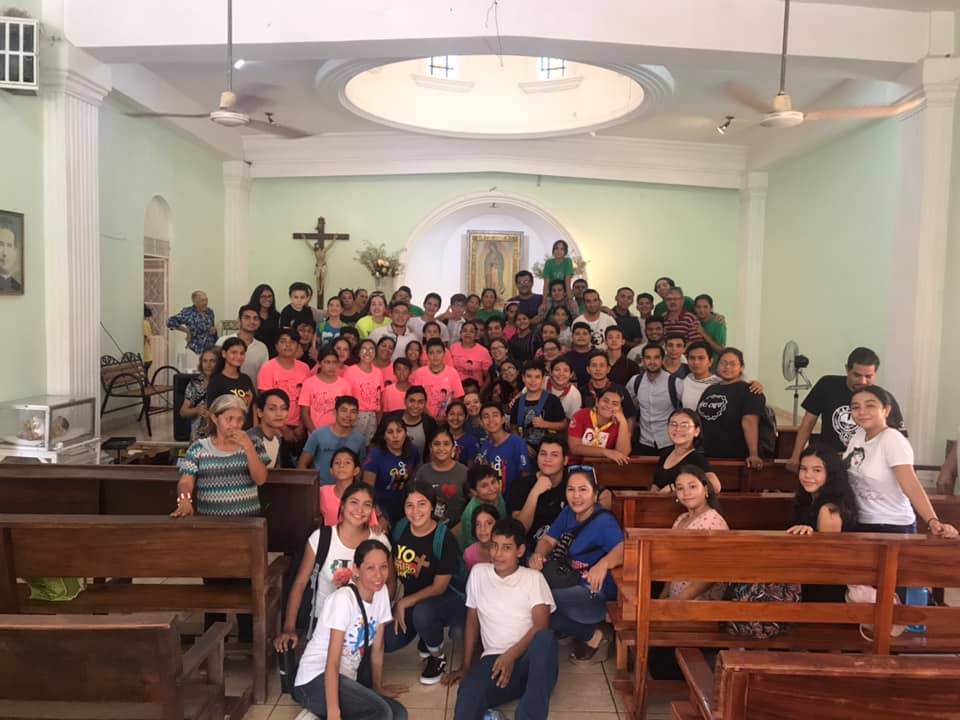 Zonal Pacífico Sur
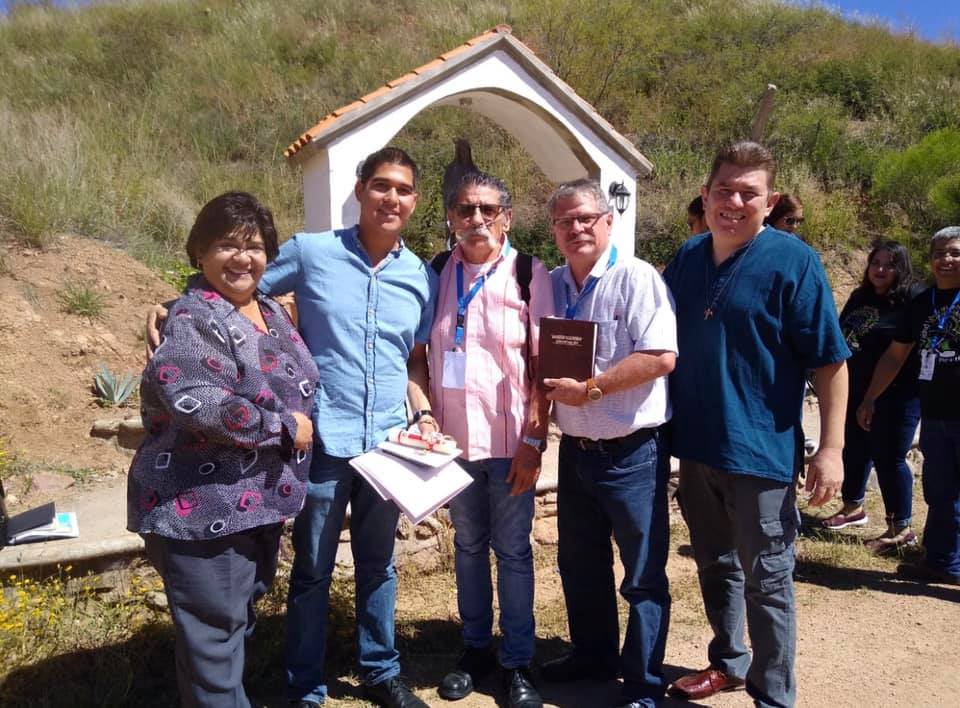 Promesa
Hermosillo
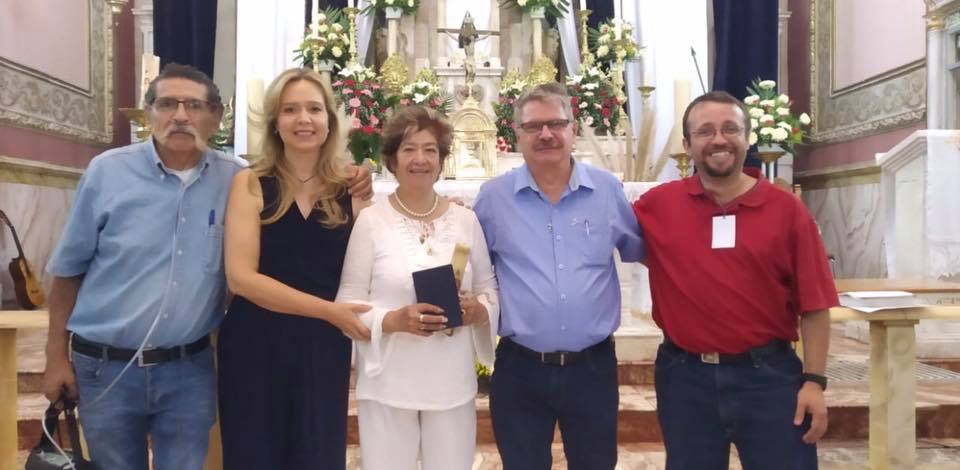 Promesa en Jerez, Zacatecas
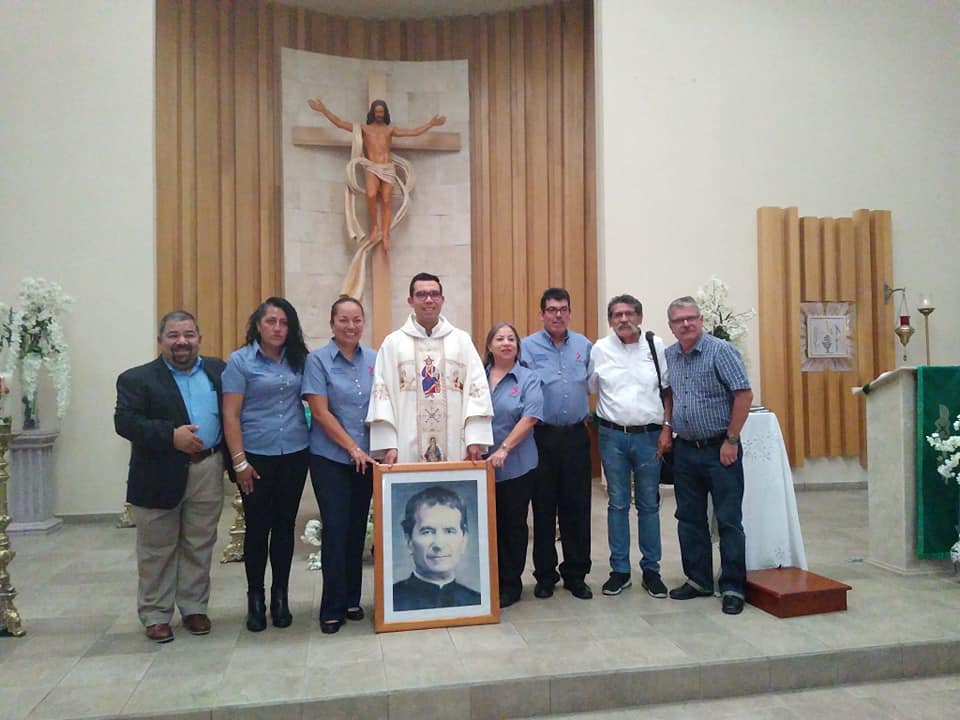 Promesas en Saltillo
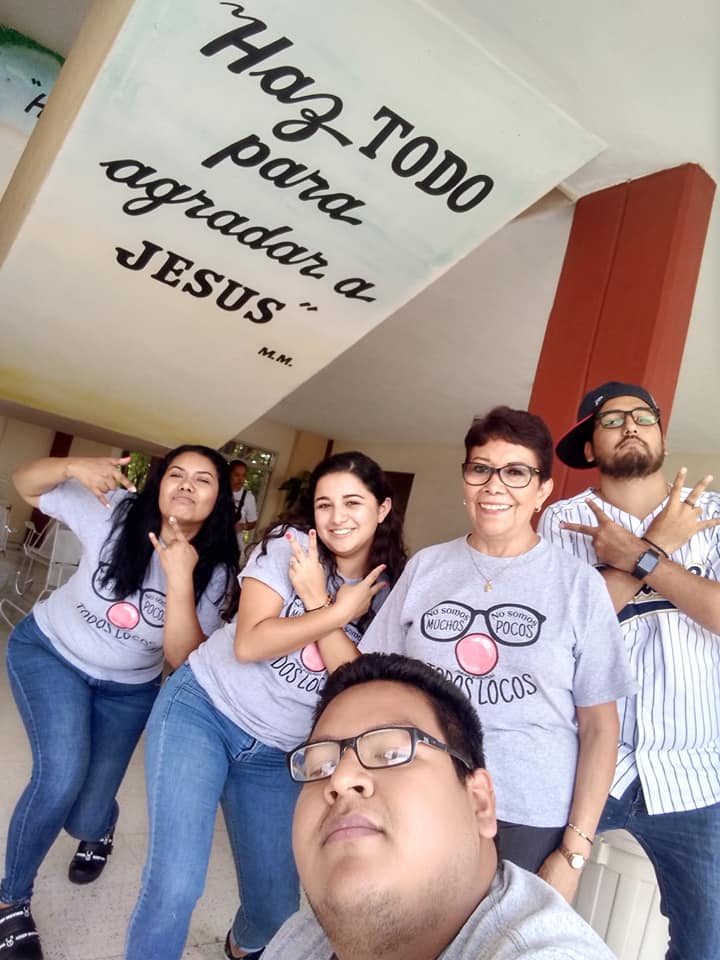 Próxima promesas
Fátima
Marco

¿Aarón?

El 24 de noviembre 
en Monterrey
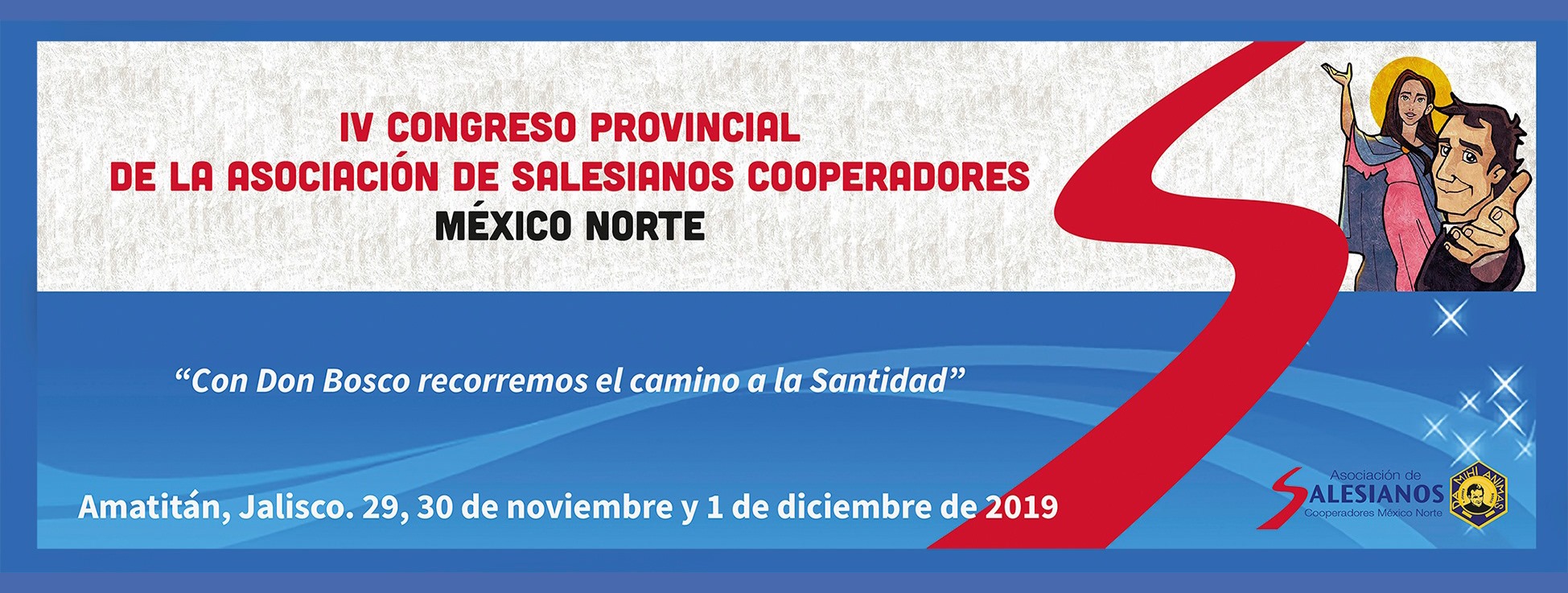